Data Confidentiality@ re:publica Accra, 2018Uwe Wahser - DayOneLab, 18.01.2019
2
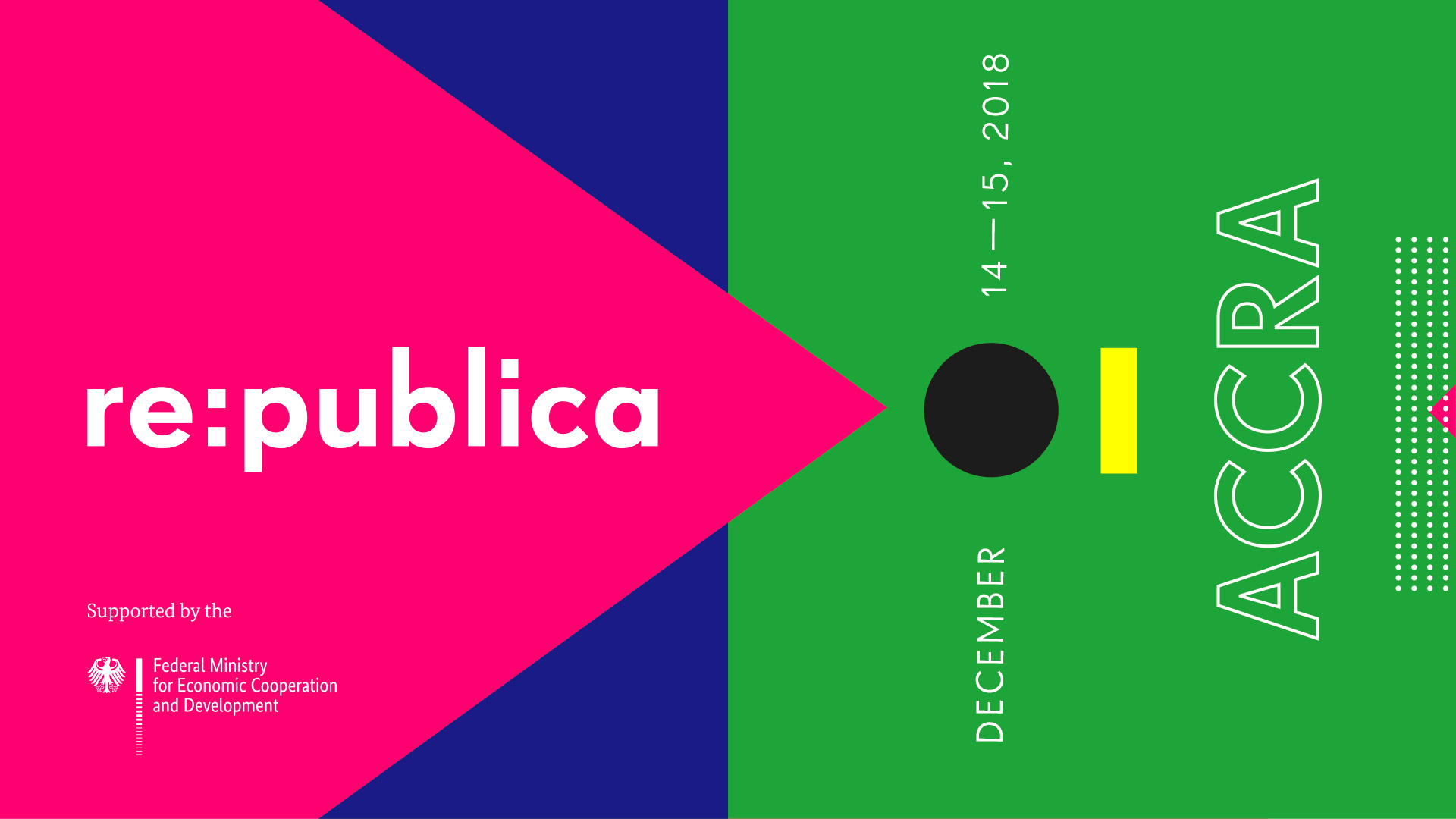 Uwe Wahser: Data Confidentiality @ re:publica Accra 2019 // DayOneLab, Basel
18.01.2019
3
re:publica Accra 2019
December 14-15th, 2018 in Accra, Ghana
spin-off from re:publica Berlin "Europe’s largest internet and digital society conference"
Co-operation of re:publica Gmbh, Berlin and ImpactHub, Accra
Support from German Federal Ministry for Economic Cooperation and Development (BMZ)
ca. 2000 participants
274 speakers from 30 countries
110 hours of content
Uwe Wahser: Data Confidentiality @ re:publica Accra 2019 // DayOneLab, Basel
18.01.2019
4
Motivation for Participation
Where is the red line? 

benefits of disruptive technologies
vs.
disadvantages because of weak systems

Example: mPESA Kenya
Uwe Wahser: Data Confidentiality @ re:publica Accra 2019 // DayOneLab, Basel
18.01.2019
5
Panel on Data Confidentiality
"Data Confidentiality vs. Shared Data: Enabler or Show Stopper for Development?"
Edmund Benjamin-Addy, Cooperative Susu Collectors Association, Ghana 
Faith Tonkei, National Hospital Insurance Fund, Kenya
Peter Ngallya, President’s Office Regional Administration and Local Government (PO-RALG), Tanzania
Moderator: Elizabeth Mwashuma, Good Partners, Kenya
Uwe Wahser: Data Confidentiality @ re:publica Accra 2019 // DayOneLab, Basel
18.01.2019
6
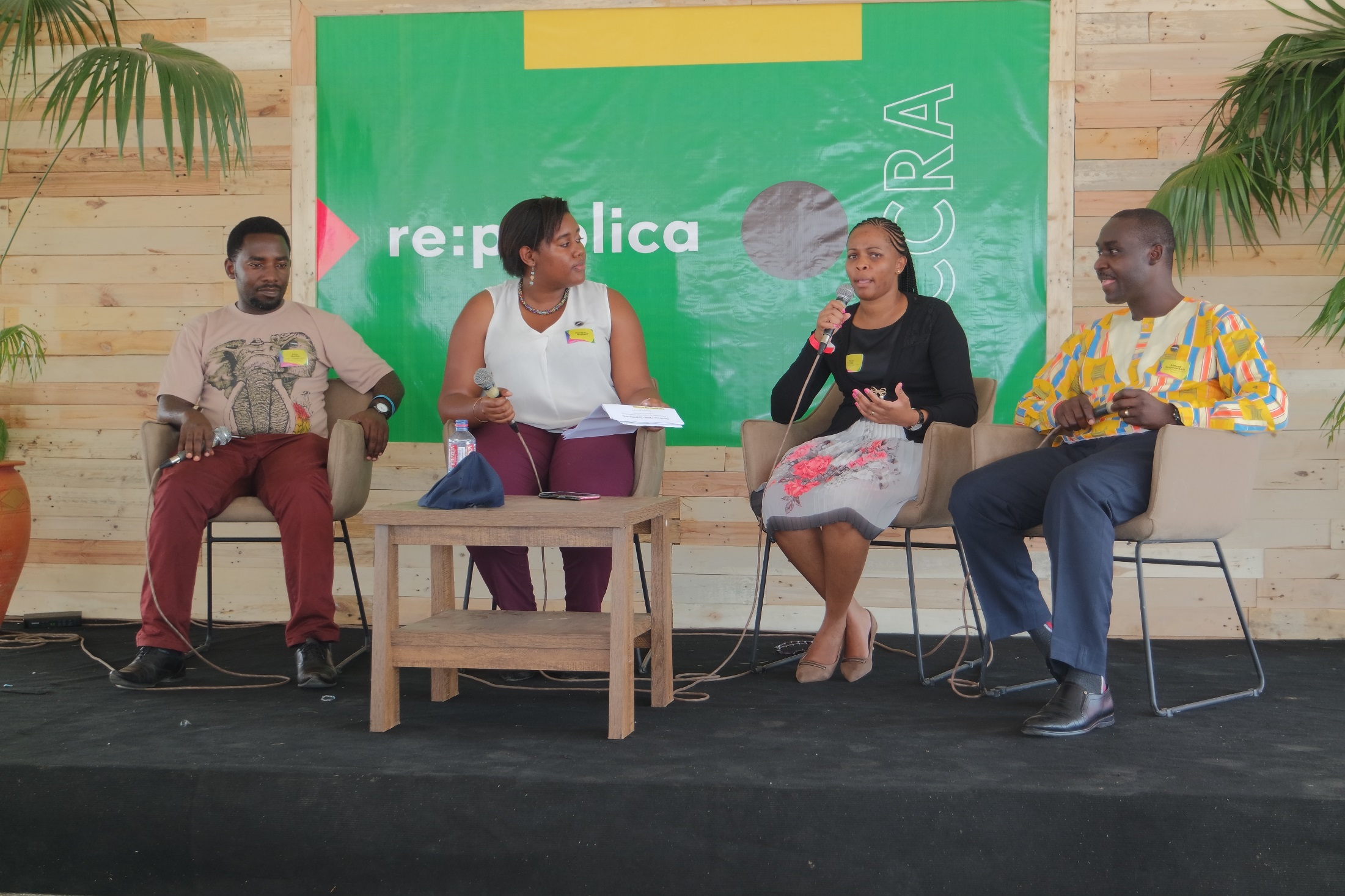 Uwe Wahser: Data Confidentiality @ re:publica Accra 2019 // DayOneLab, Basel
18.01.2019
7
Discussion Points
Interview Format
Definition of Confidential Data
Benefits of Data Confidentiality
Data Sharing: Benefits & Challenges
Protection mechanisms
Data Confidentiality as showstopper

Q & A with audience
Uwe Wahser: Data Confidentiality @ re:publica Accra 2019 // DayOneLab, Basel
18.01.2019
8
Highlights
Awareness of importance amongst audience & panellists - "Don't worry - we care"
"Data confidentiality results in client confidentiality"
All countries have legal frameworks in place and organisations act according to it
Donor support is needed to strengthen systems
Donors requesting data to plan support

Footage will be available on YouTube
Uwe Wahser: Data Confidentiality @ re:publica Accra 2019 // DayOneLab, Basel
18.01.2019
9
Impression
Unique Session: one of two sessions on Data Confidentiality
Involvement of stakeholders from classic organisations rare
Discussion between society and actors important
Uwe Wahser: Data Confidentiality @ re:publica Accra 2019 // DayOneLab, Basel
18.01.2019
10
Further Thoughts
Cultural parameters for the red line are defined locally
Also consider Data Validity & Data Ownership
GIZ Guidelines on Responsible Data Use

Looking at openIMIS:
A robust openIMS can improve Data Protection
System must be ready for maximum standards
Support needed for hardening of systems
Uwe Wahser: Data Confidentiality @ re:publica Accra 2019 // DayOneLab, Basel
18.01.2019
11
Uwe Wahser: Data Confidentiality @ re:publica Accra 2019 // DayOneLab, Basel
18.01.2019